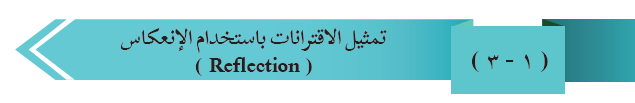 إعداد المعلمة : تحرير الخالدي
الاهداف:
تذكر مفهوم الانعكاس محور الانعكاس 
التعرف على قواعد الانعكاس في المستوى الاحداثي 
1)في المحور الصادي 
2)في المحور السيني 
استنتاج قاعدة الانعكاس لرسم – ق(س)
 استخدام الانعكاس لرسم – ق(س)
استنتاج قاعدة الانعكاس لرسم ق(– س)
 استخدام الانعكاس لرسم ق(– س)
1- الانعكاس في محور ل :
 هو تحويل هندسي يعين لكل نقطة أ في المستوى صورة      على النحو التالي :
        عمودي على  ل   و  ل    ينصف
أ َ
أ أ َ
أ أ َ
انعكاس نقطة على الخط  هي نفسها
د = د َ كما في الشكل
أ
د= د َ
أ َ
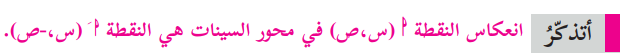 سَ (-1,-4)
س (-1 ,4)
ص (5, 1)
صَ (5,-1)
ع (-1,1)
عَ (-1,-1)
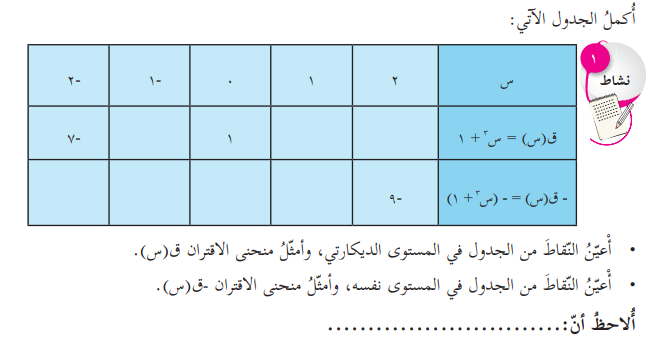 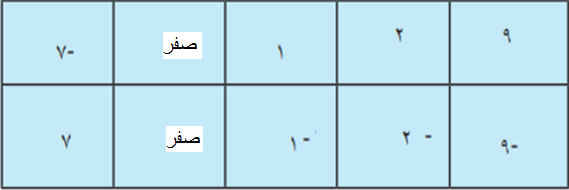 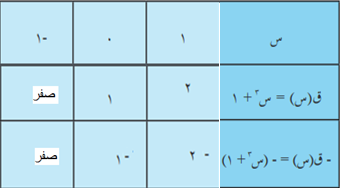 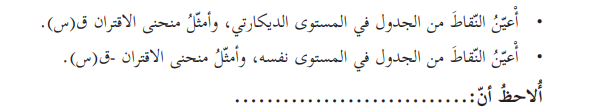 5
4
منحنى- ق(س) هو انعكاس لمنحنى  ق(س) حول محور السينات
3
س3+1
2
1
9    8     7   6   5    4    3   2    1          - 1  -2  -3   -4   -5  -6  -7  -8   -9
-1
-2
-3
-(س3+1)
-4
-5
-6
-7
-8
خطوات رسم ل(س)= ــ ق(س)
1)نرسم ق(س) باستخدام الجداول
3) نعبر شفهيا عن رسم ل(س) حسب قواعد الانعكاس
3)طبق التحويل المطلوب
مثال مثلي منحنى ل(س)=
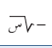 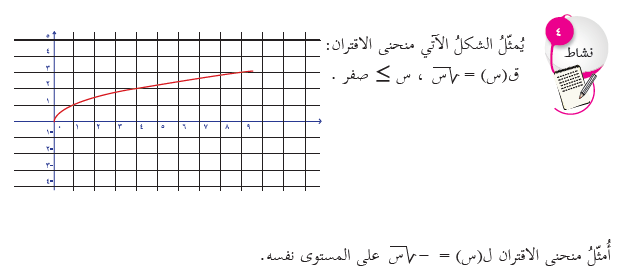 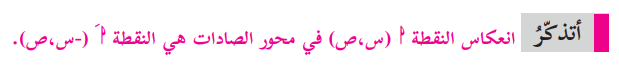 ص(2,2)
س (5 ,2)
سَ(-5, 2)
صَ(-2,2)
عَ(-1,-2)
ع(1,-2)
نَ(-4,-2)
ن(4,-2)
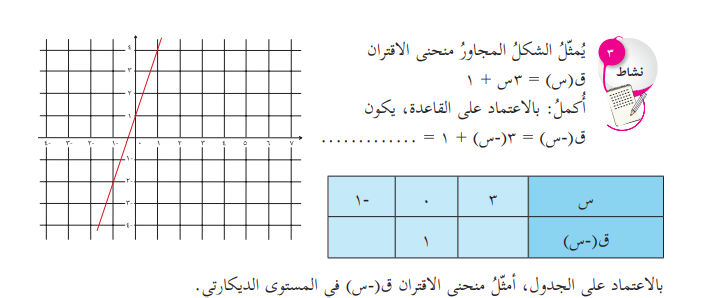 ق(س)
ق(- س)
-3س+1
4
-8
ق(-س)=-3س+1
ق(-3)=-3×3+1=-9+1=-8
ق(--1)=-3×-1+1=3+1=4
قارني بين رسم ق(س) و  ق(- س)
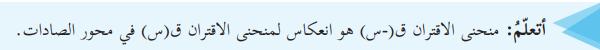 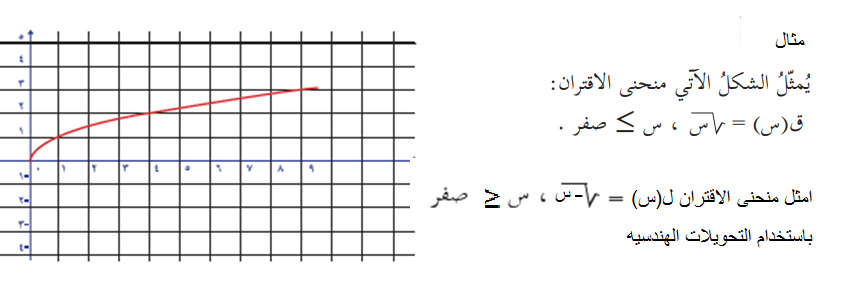 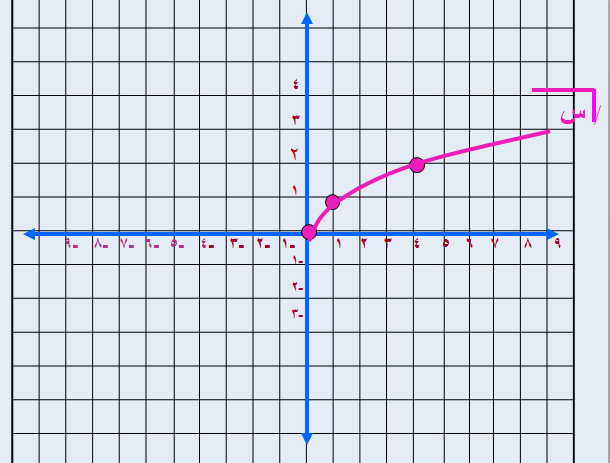 خطوات رسم ل(س)=ق(-س)
1)نرسم ق(س) باستخدام الجداول
3) نعبر شفهيا عن رسم ل(س) حسب قواعد الانعكاس
3)طبق التحويل المطلوب
س
-س
4
3
2
1
9    8     7   6   5    4    3   2   1        -1  -2  -3   -4   -5  -6  -7  -8   -9
-1
-2
-3
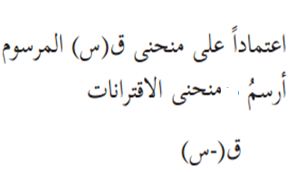 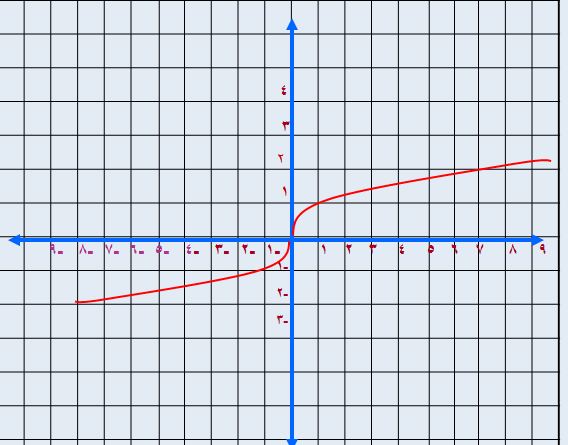